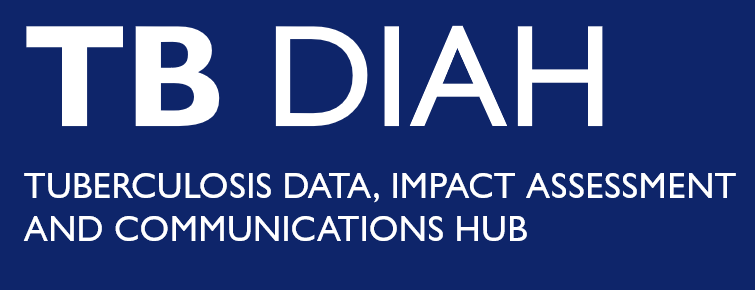 Africa Regional Workshop on Strengthening TB Monitoring and Evaluation Systems
16-19 April, 2024 • Dar es Salaam, Tanzania
PARTNER UPDATES: ZIMBABWE
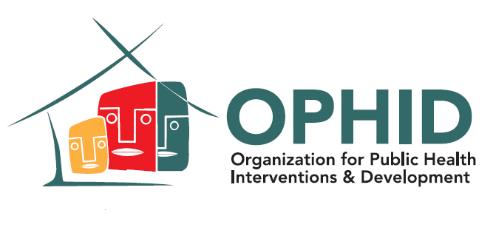 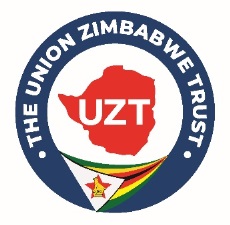 Country TB Profile and TB Situation Snapshot
2
Unavailability of data
Clearance to use the Zimbabwe NTP data was not granted at by the health authorities
Including the data available on the WHO website
The key indicators point to the following:
Dual burden TB/HIV & MDR
A significant decline in TB incidence over the past  from 2003 though seeing a post  - increasing incidence in the last three years
Increasing mortality
Low treatment coverage
3
Focus areas for partners
Intermediate Result 1: Improved Access to High Quality Person-Centered TB, DR-TB and TB-HIV
Outcome 1: Enabling Environment
Outcome 2: Enhanced services for the prevention, detection, and treatment of MDR-TB
Outcome 3: Expanded coverage of TB/HIV interventions:
Intermediate Result 2:TB service delivery platforms strengthened
Outcome 4: Strengthened TB service delivery systems
Intermediate Result 3:TB disease transmission and progression reduced
Outcome 6: Expanded access to prevention services
Intermediate Result 4:TB research and innovations accelerated with improved impact on program implementation
Outcome 7: Accelerated Research and innovation
Outcome 8: Improved and expanded data use and communications
Programme coordination & lab support
4
Data-Driven Strategies: Update on national TB M&E, surveillance, and data useSpecial Focus on Partners’ Roles:Organisation for Public Health Interventions & Development (OPHID) & The Union Zimbabwe Trust (UZT)
5
Strategies in place for effectively using TB data
Provision of additional personnel trained in data use through DSD model 
Building capacity
Training workshops
Onsite mentorship & data driven supportive supervision - monthly
Ensuring availability of recording and reporting tools with adequate job aides
Last page of health facility report focuses on data use
District data-driven performance review meetings
Each facility presents their own data using a standardized template
Peer review, management review with clear action points
6
Strategies in place for effectively using TB data
Supporting routine data quality assessments
Technical support in the development of guidelines, policies & resource mobilization
TB Management
RR/MDR guidelines
External review
NSP addendum
GC7 application
All core indicators are supported are collectively  supported
7
Improvements and initiatives
Improvements and changes made recently
Migration from quarterly to monthly reporting system – supported with printing of tools
Supported revision of NTP recording and tools 
Successful data-driven initiatives; success stories in TB data collection, analysis, and utilization
Supported NTP to roll out DHIS2 to enter data for all facilities 
Supported the roll out of the RDQA application linked to DHIS2
8
Improvements and initiatives
Development of a guide – Making Sense of TB Data – Data Collection, analysis and use 
Strengthens implementation of the End TB Strategy by focusing on:
Health  facility level where persons with TB are normally being diagnosed and treated 
District level which monitors and supervises the network of facilities, identifying both “hot” and “cold” spots where implementation should either be strengthened, sustained or scaled up. 
The approach motivates, empowers local staff, and promotes ownership of their data
9
Common challenges in TB data quality, collection, analysis, and utilization and potential solutions
Large amounts of data collected including other programs – may  compromise quality
Increasing reporting requirements e.g., DR-TB 
Vision for the future of data-driven TB control support by partners
Digitalization
Support for the DHIS2 tracker for DRTB – pilot stage
AI
To support more frequent reporting (weekly)/real time – E.HR/Aspect
10
TB M&E Beyond Numbers: Understanding trends in PBMEF core indicators
11
Theoretical country X Dummy data to demonstrate approach:Incidence, TB notifications and mortality